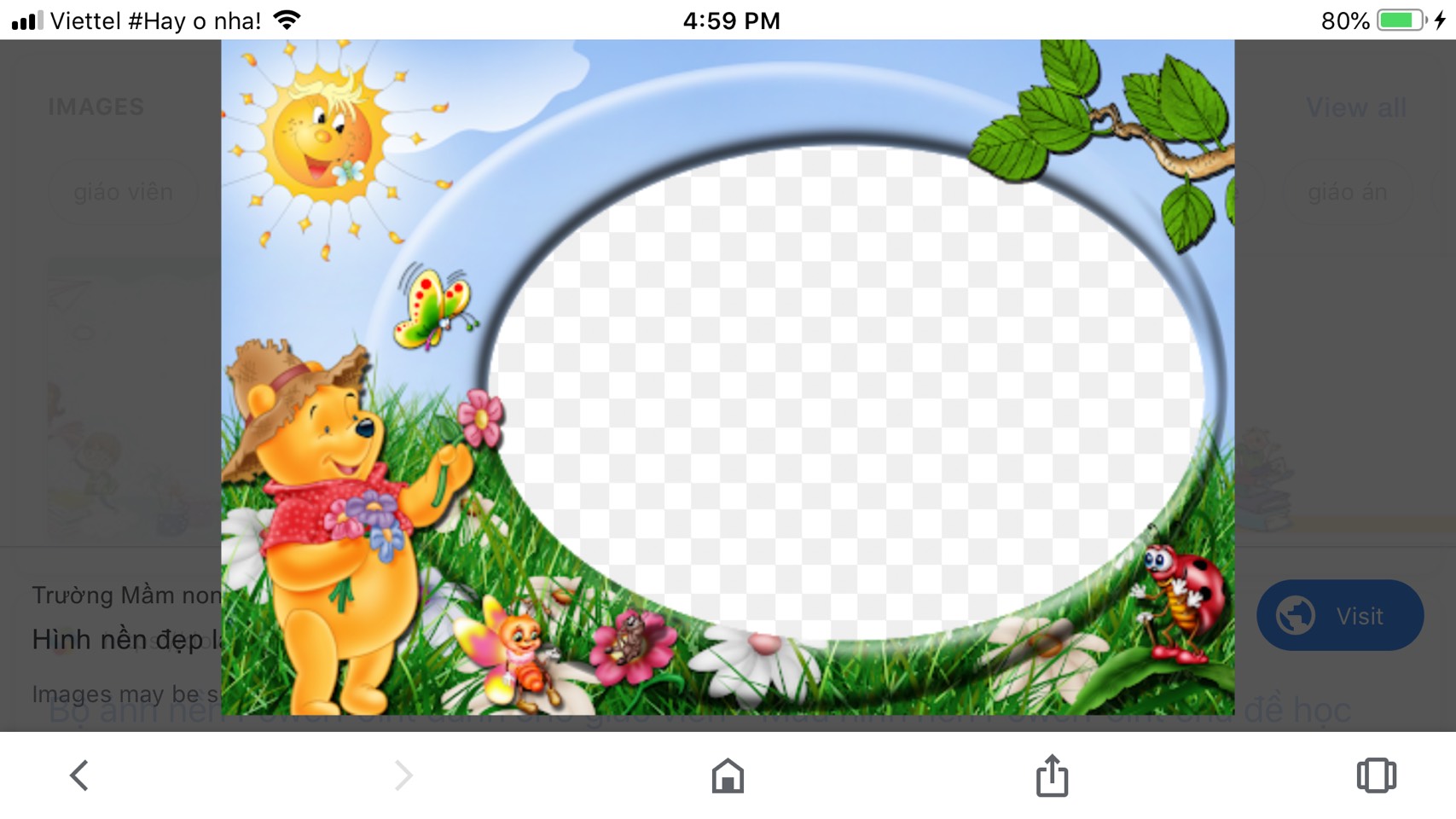 NGUYEN DU PRIMARY SCHOOL
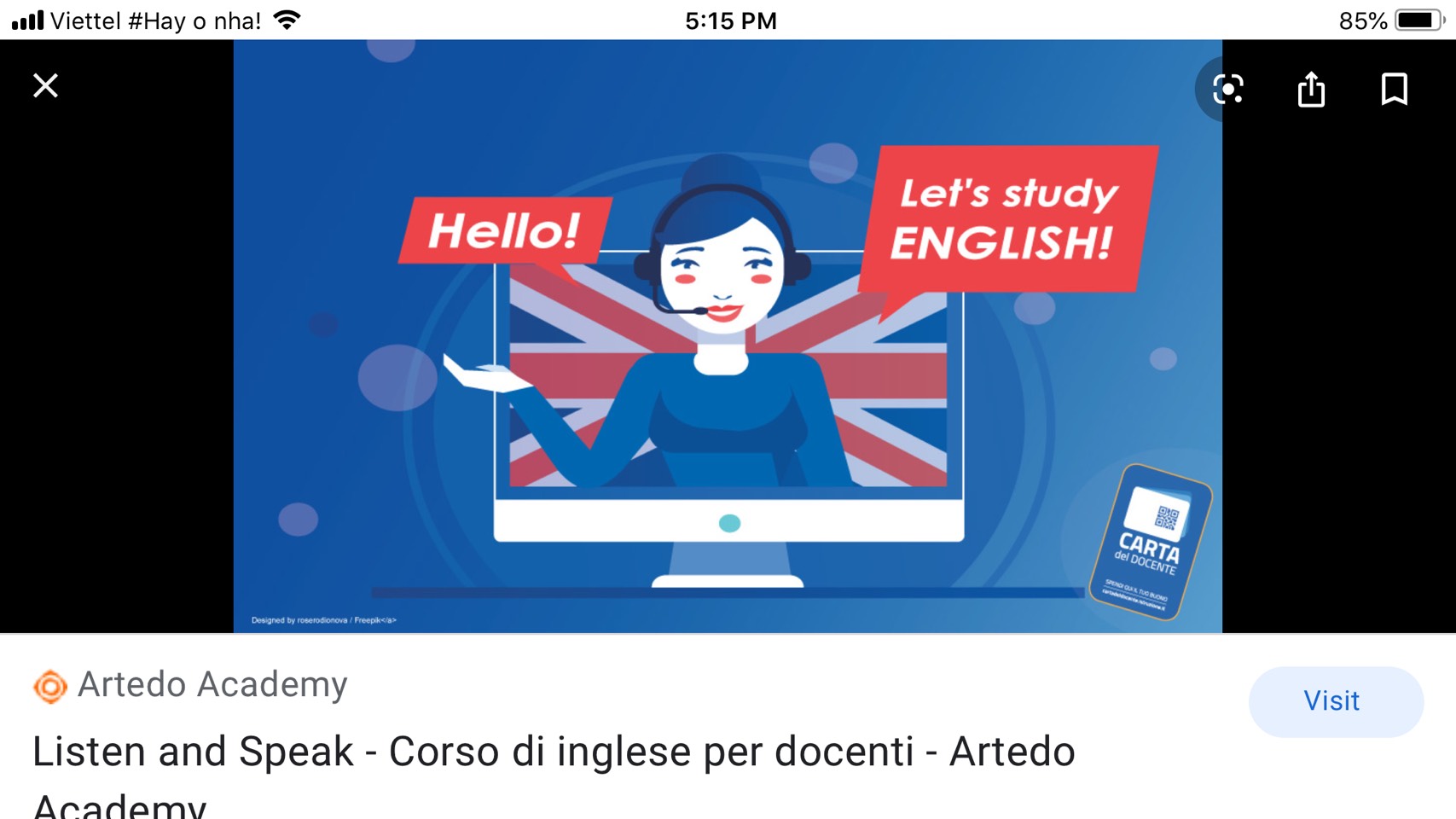 Boys and girls.
GUESS, ASK AND ANSWWER
What do you have?
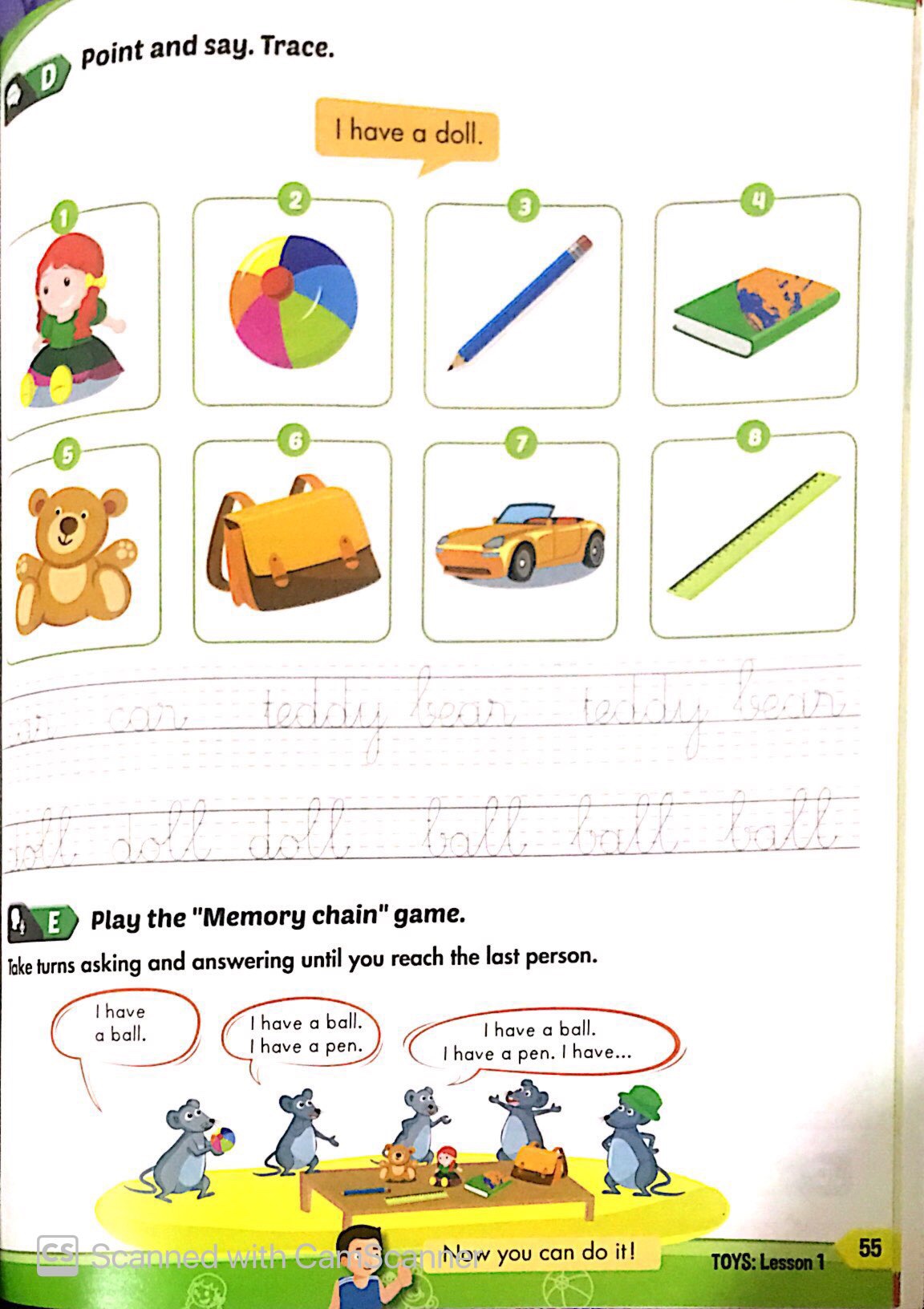 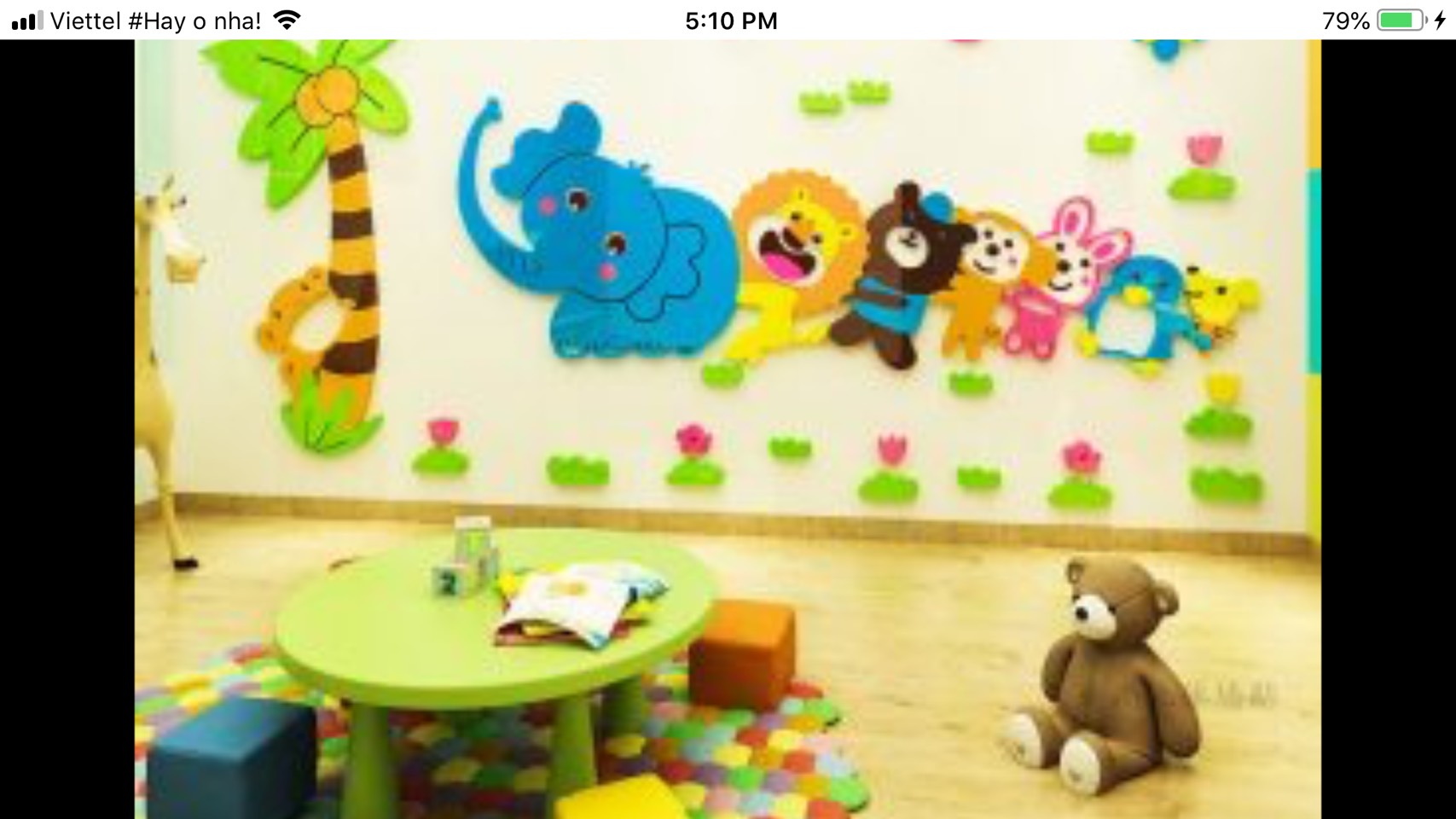 TOYS
THEME 8
Lesson  2
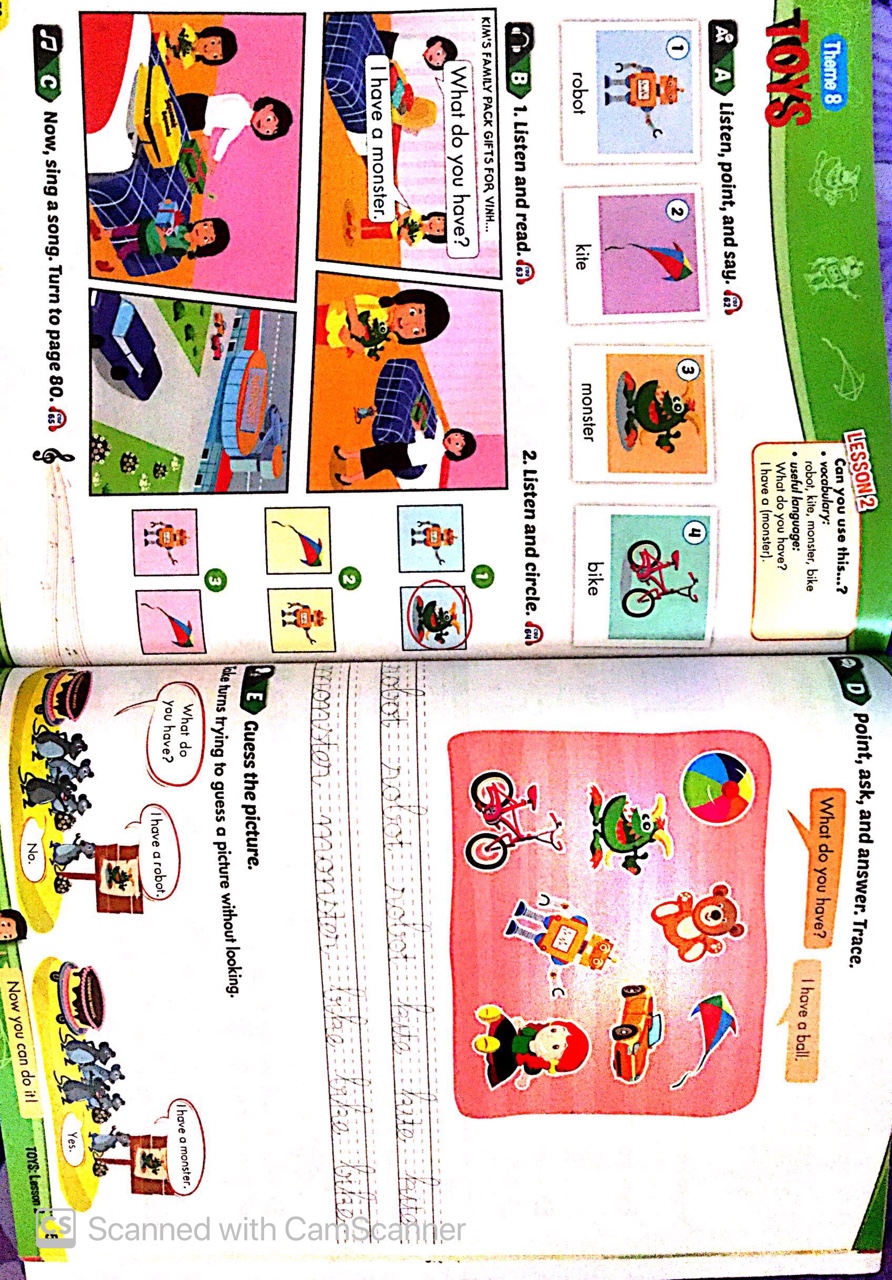 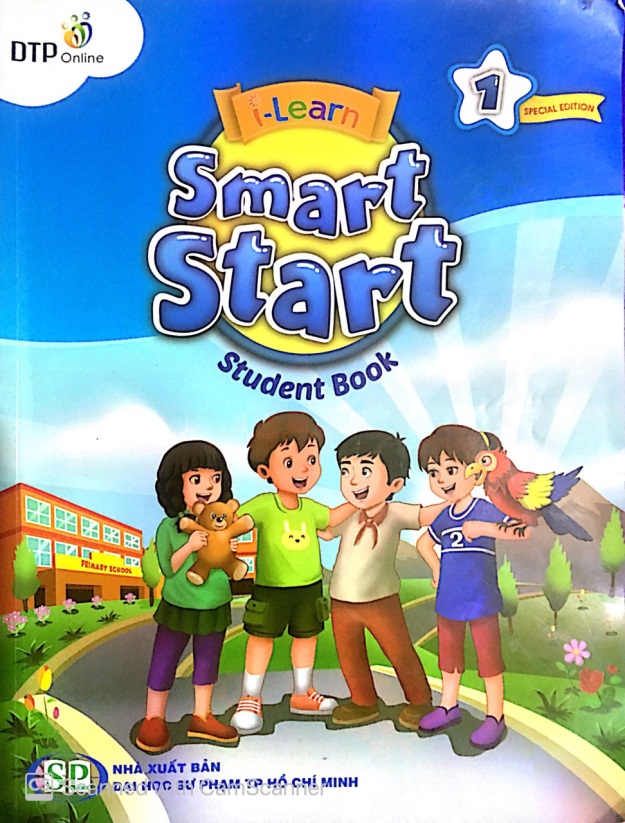 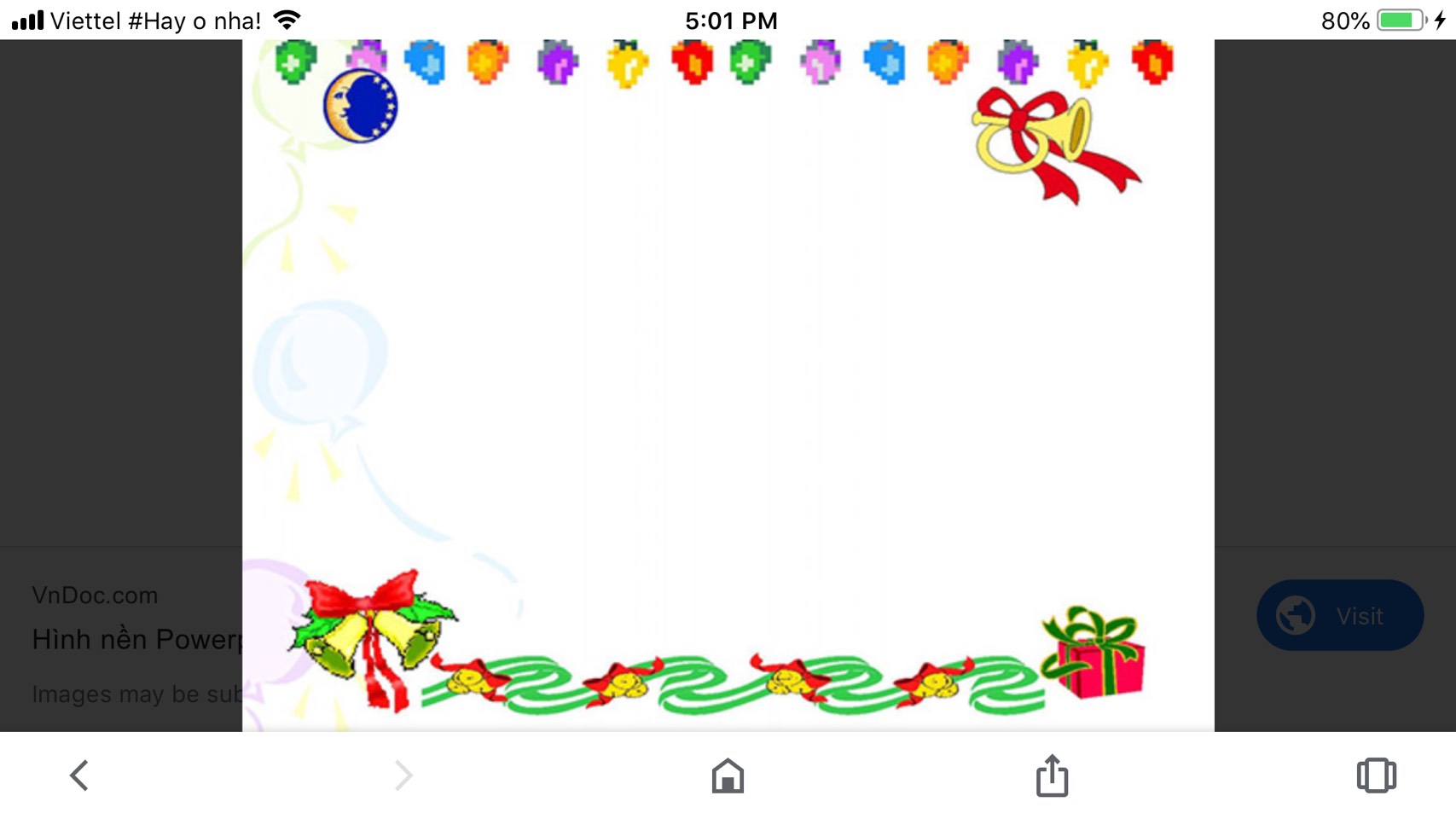 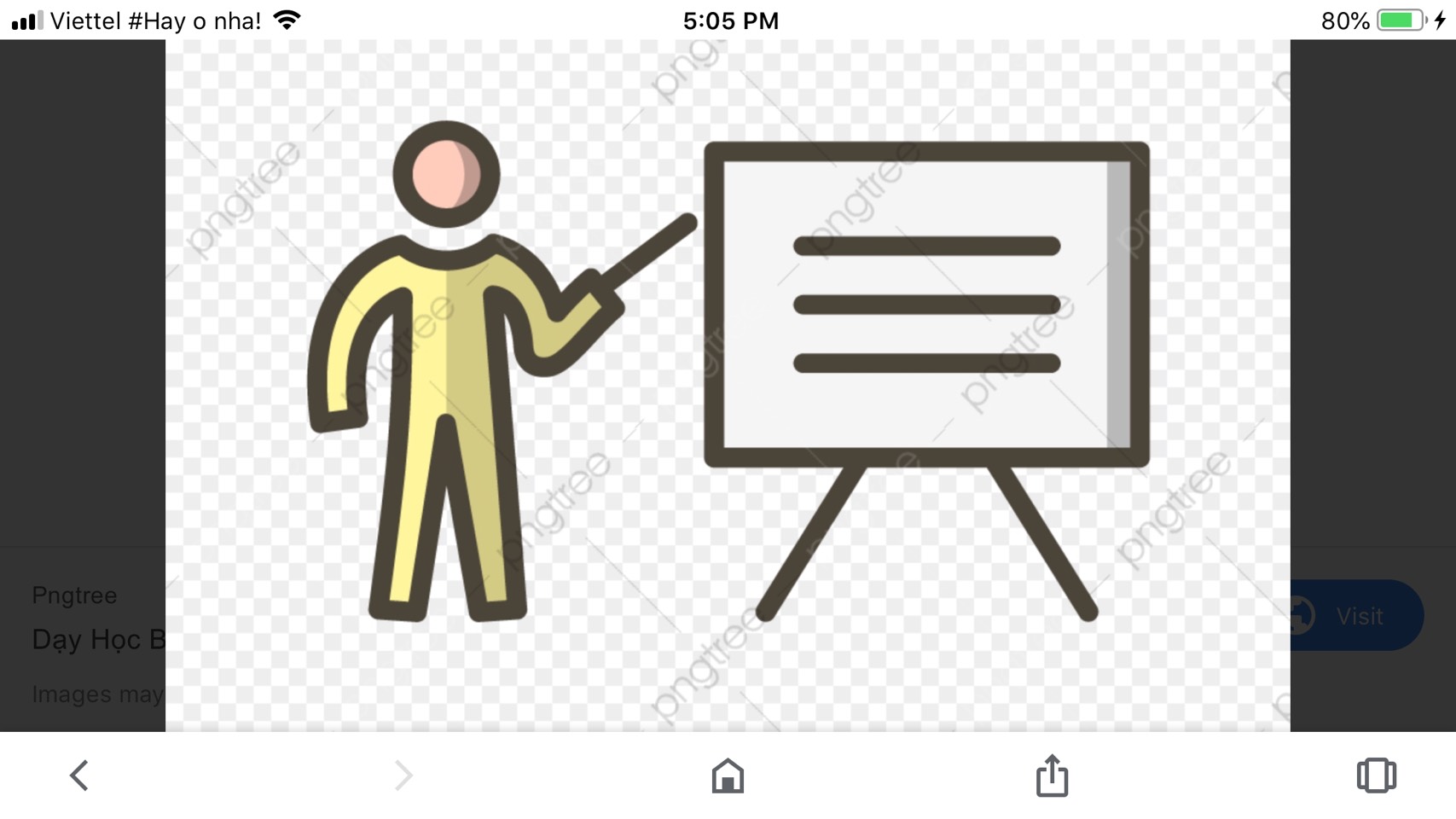 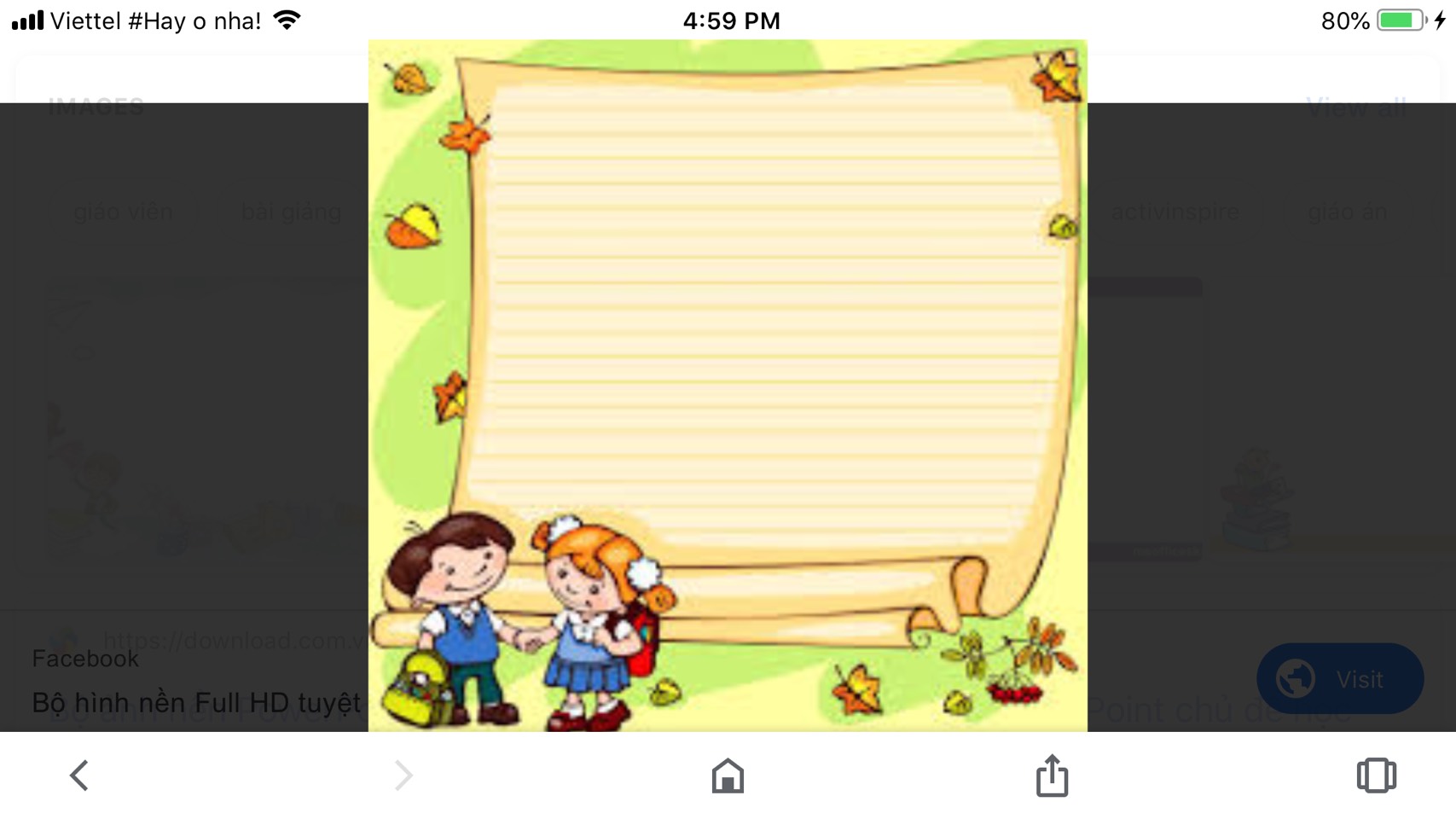 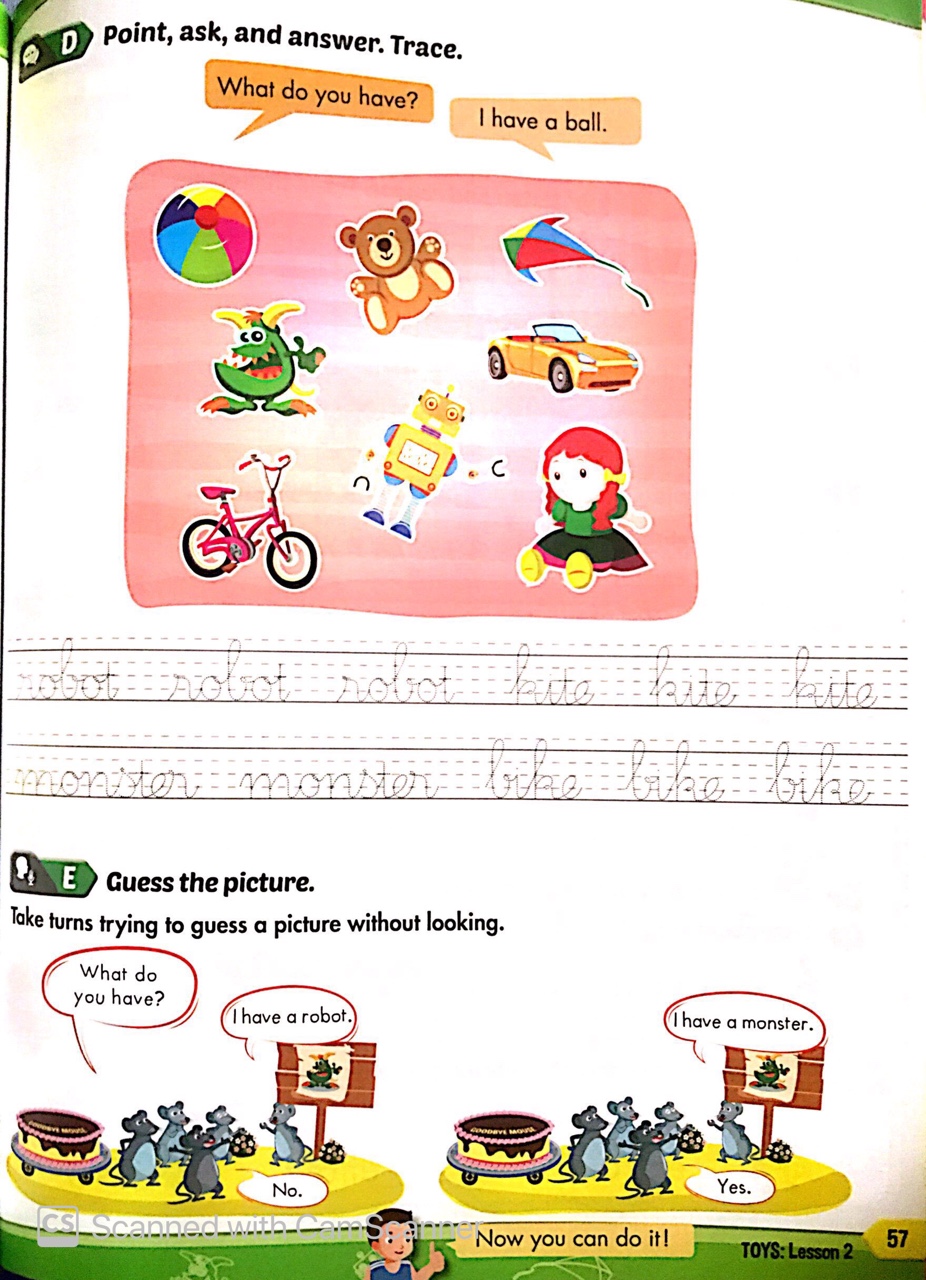 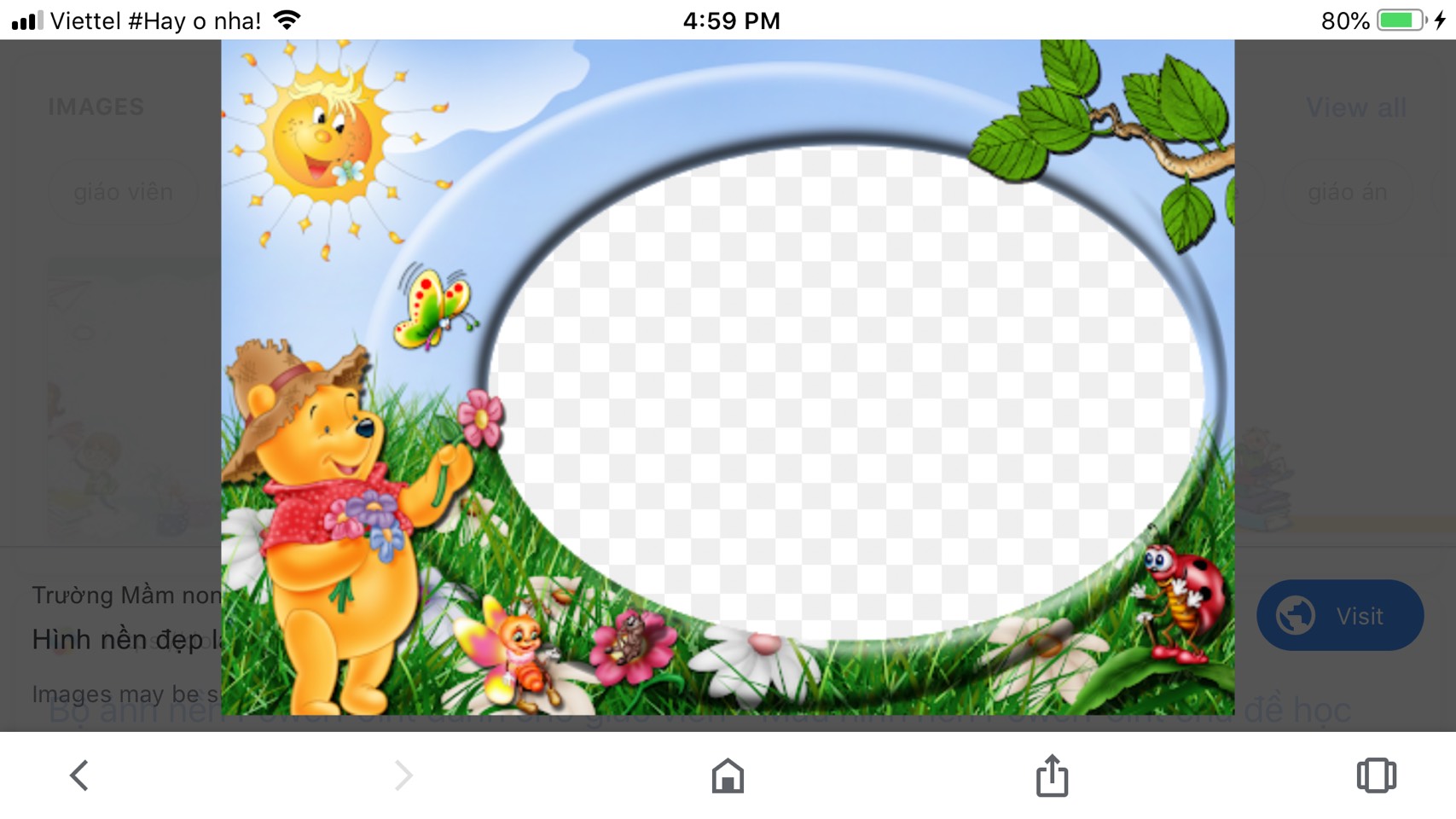 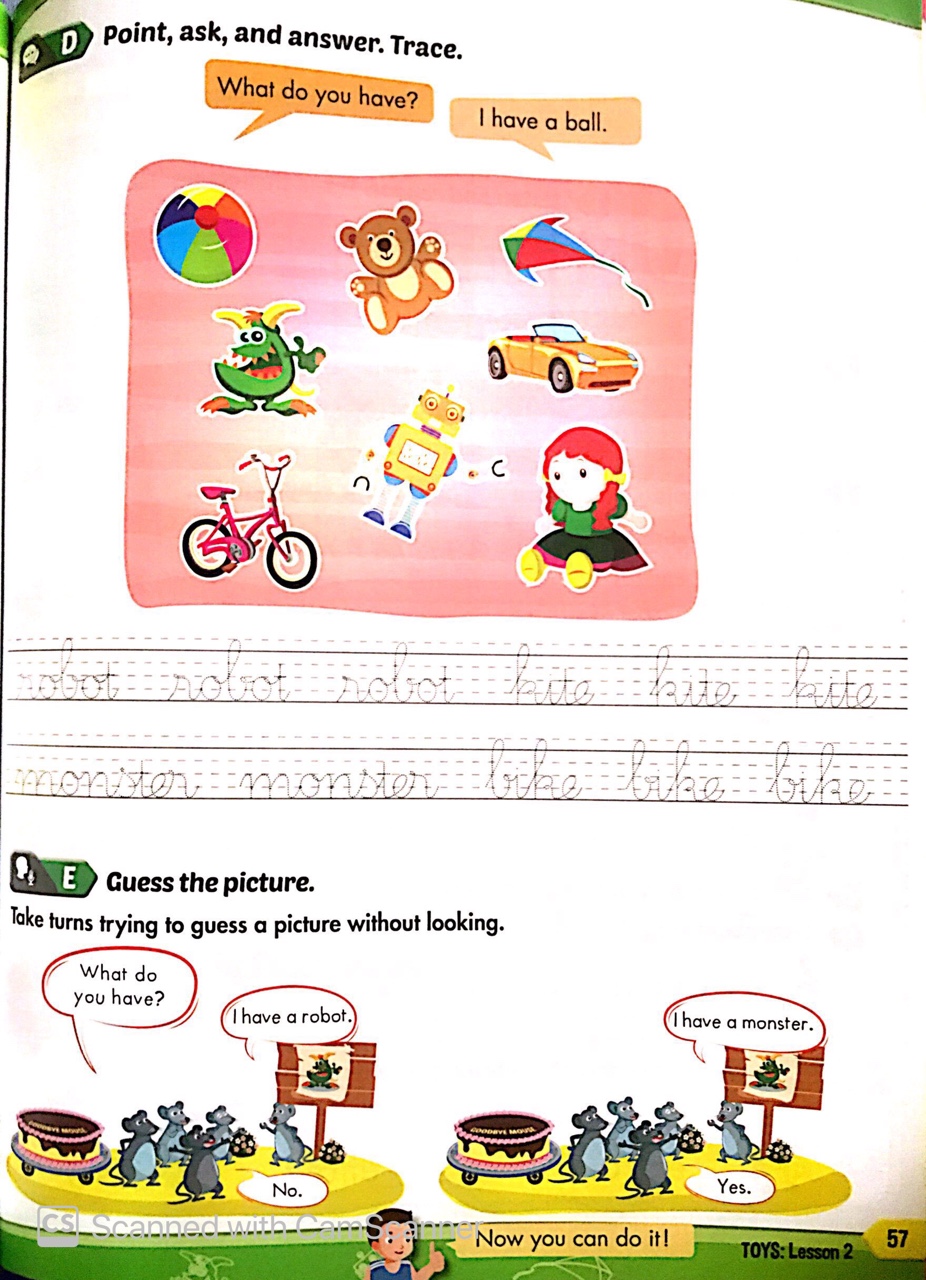 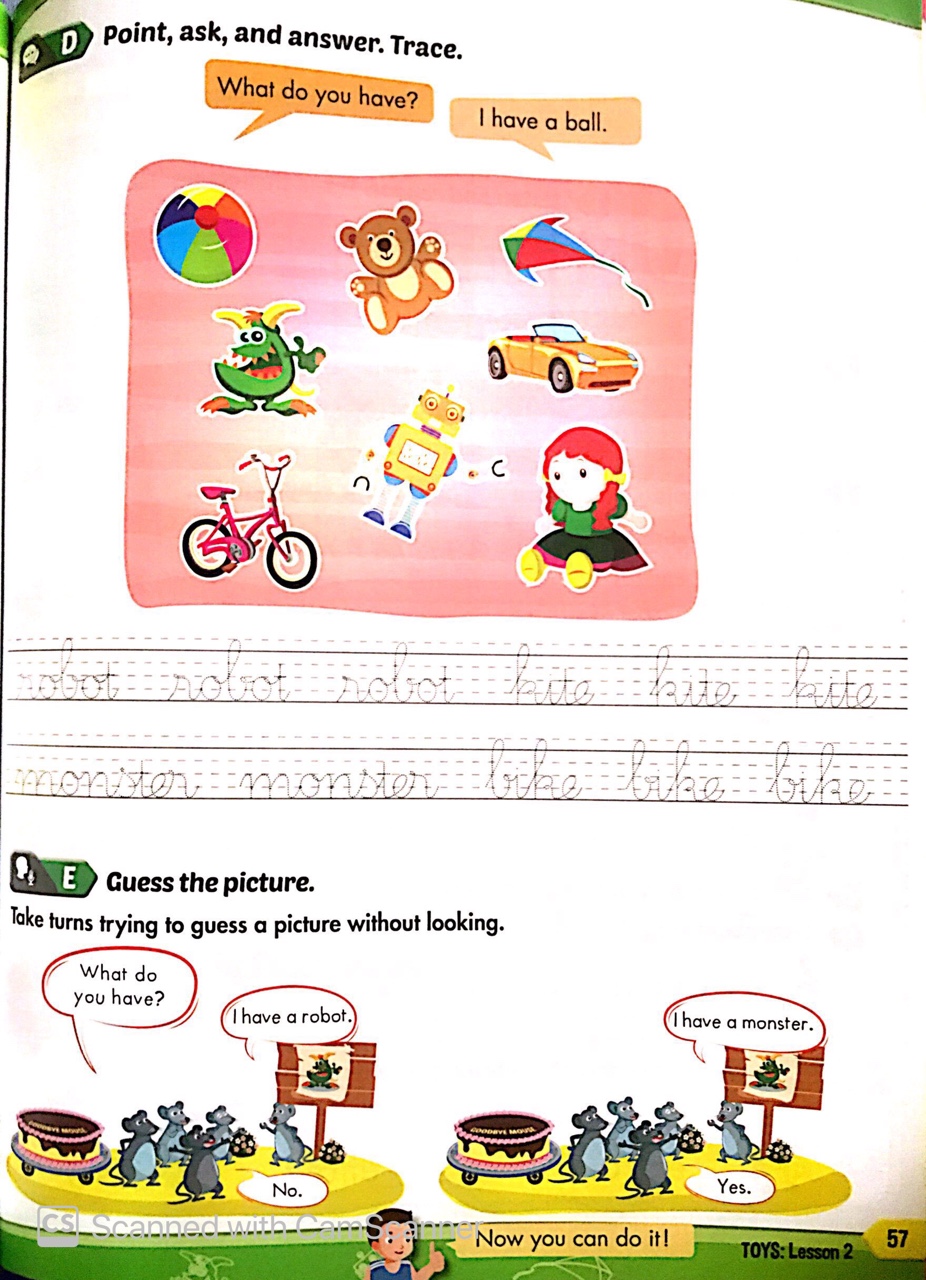 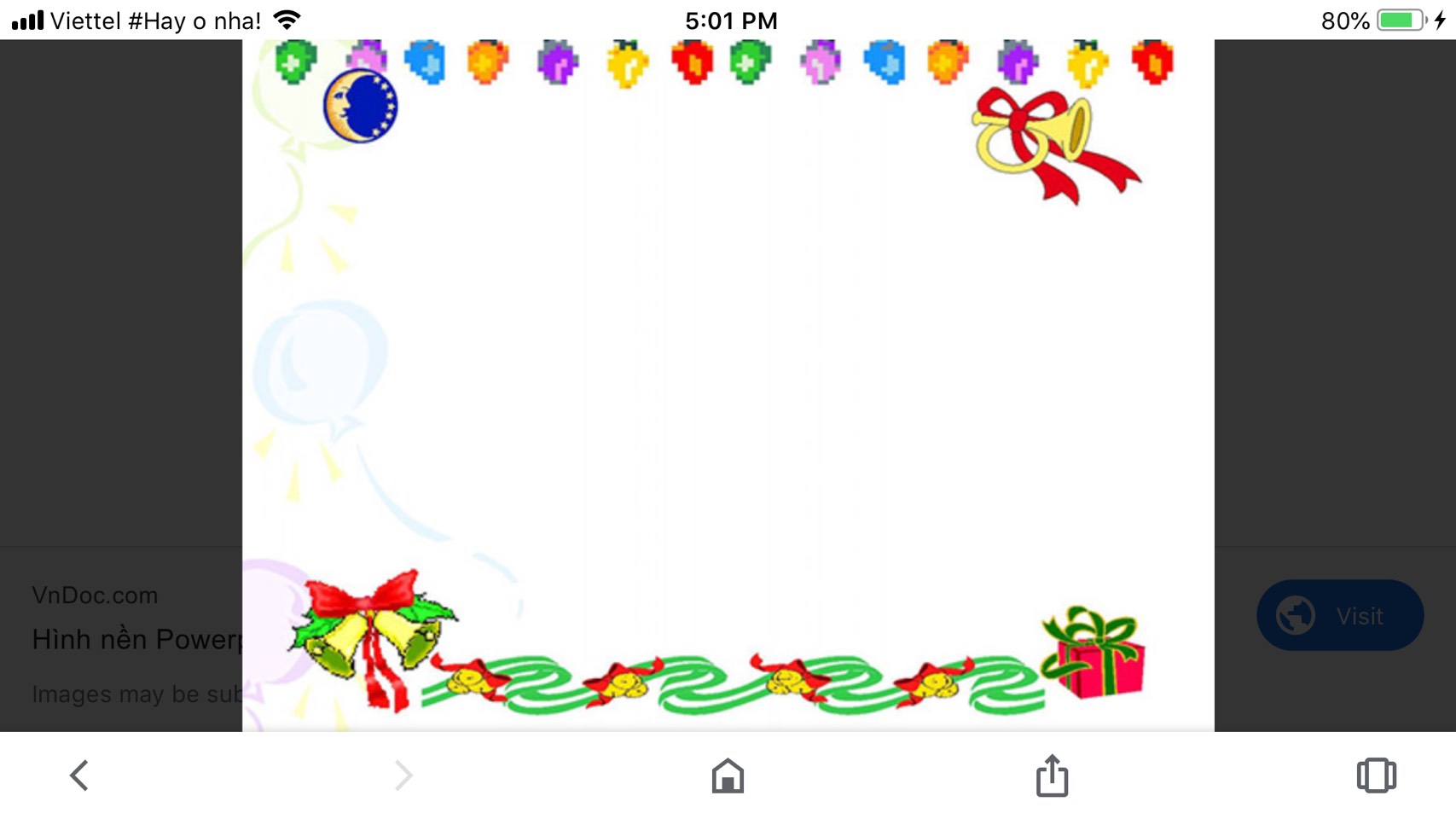 HOMEWORK
-Tập viết thuộc từ
-Luyện tập nói mẫu câu 
-Sách workbook trang 52,53
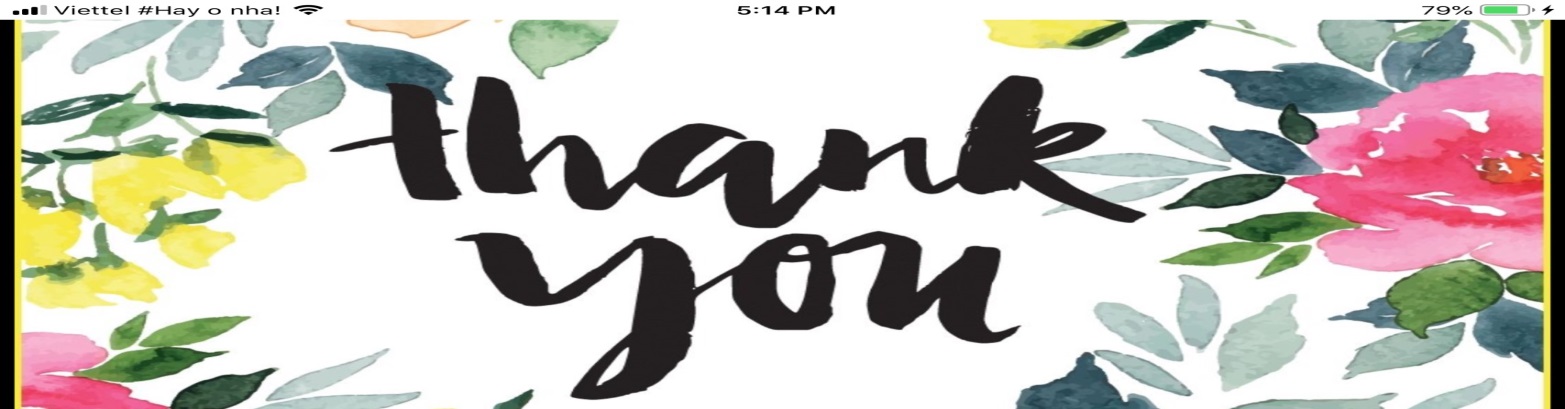 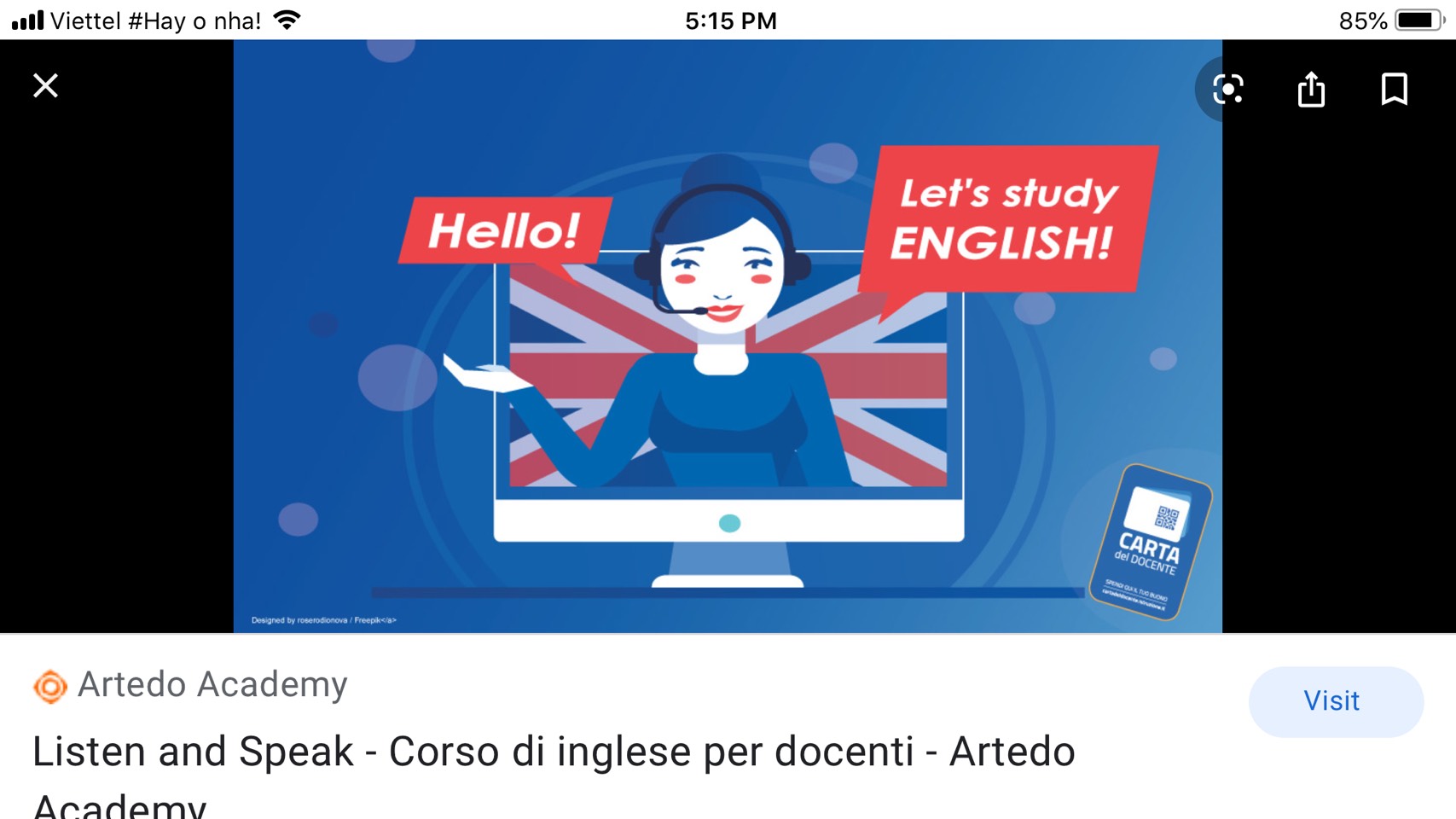 See you next time!
Goodbye!
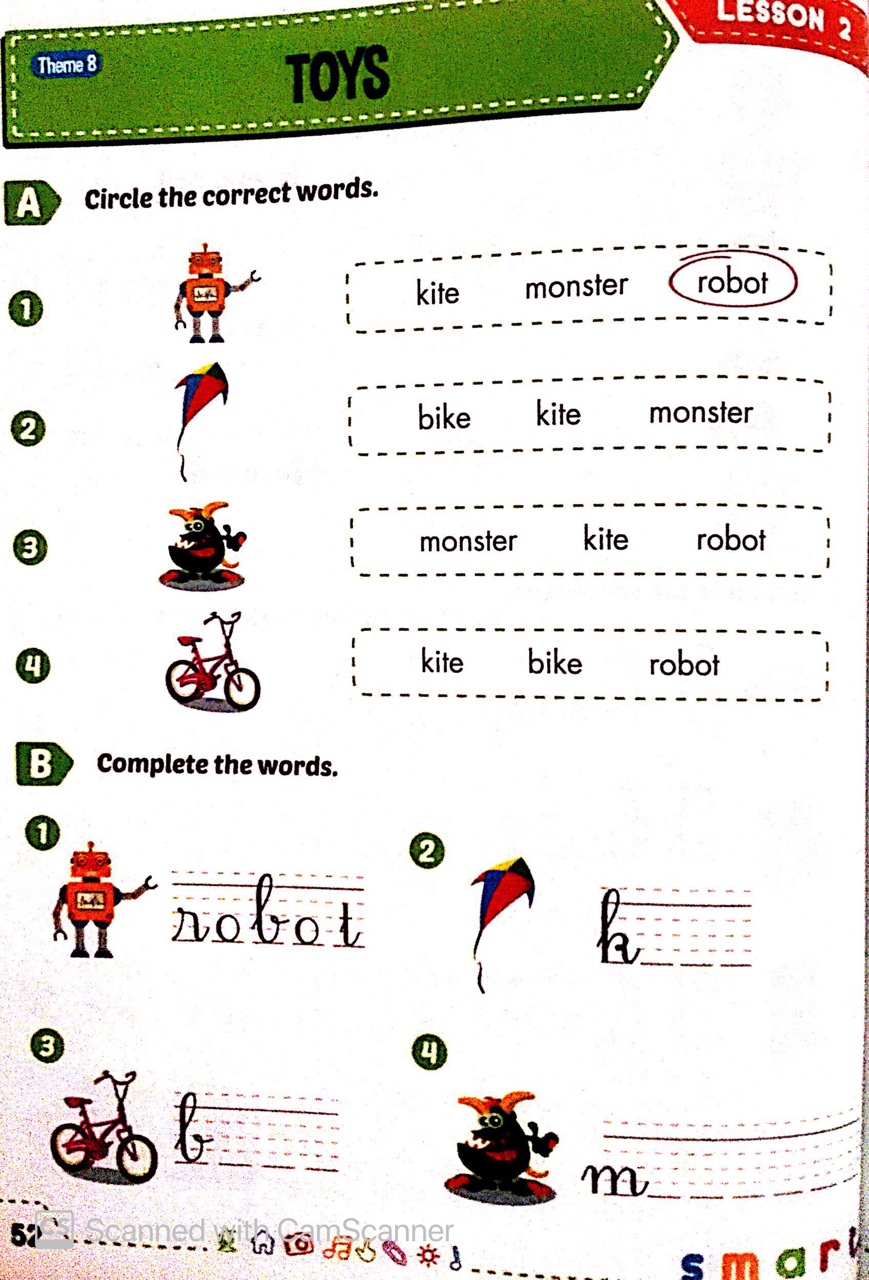 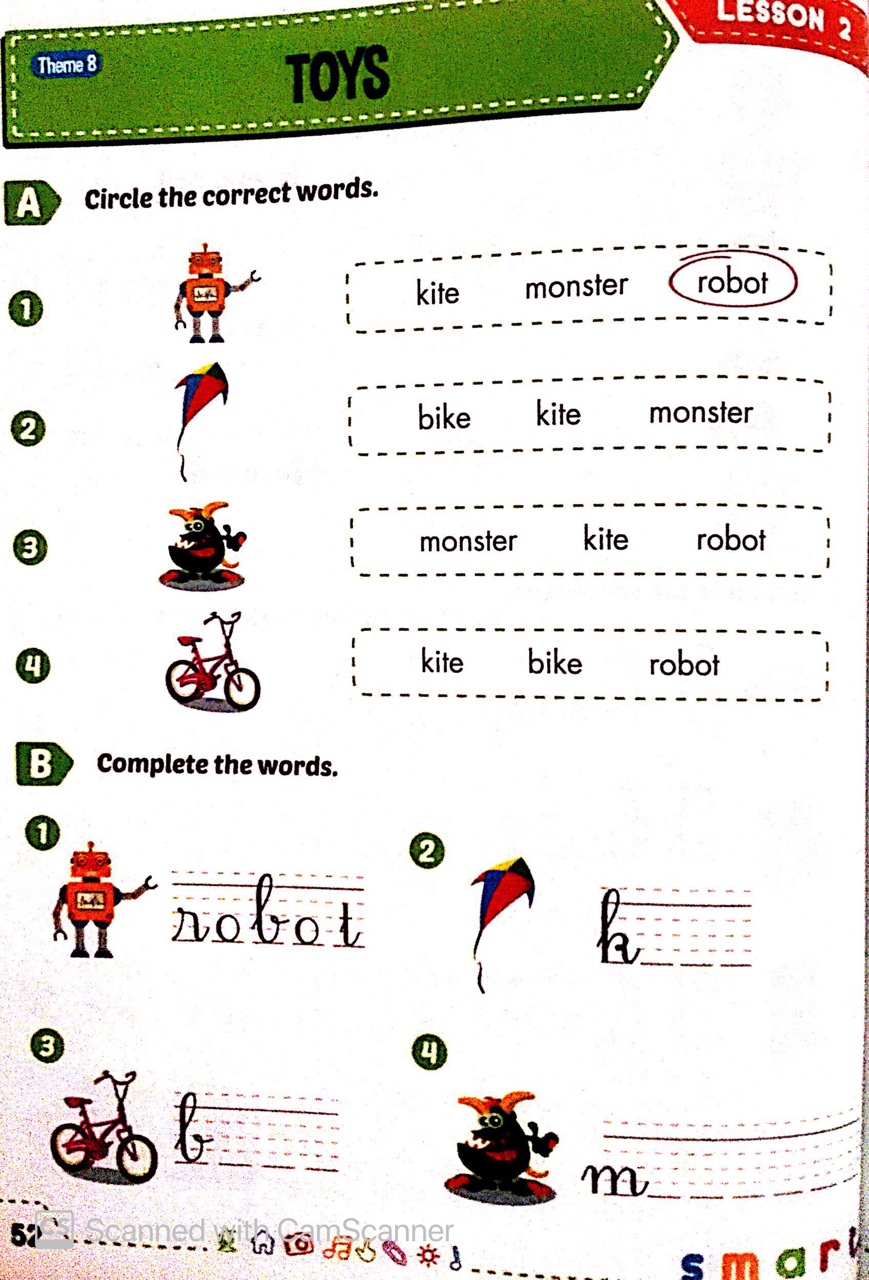 i t e
i t e
o n s t e r
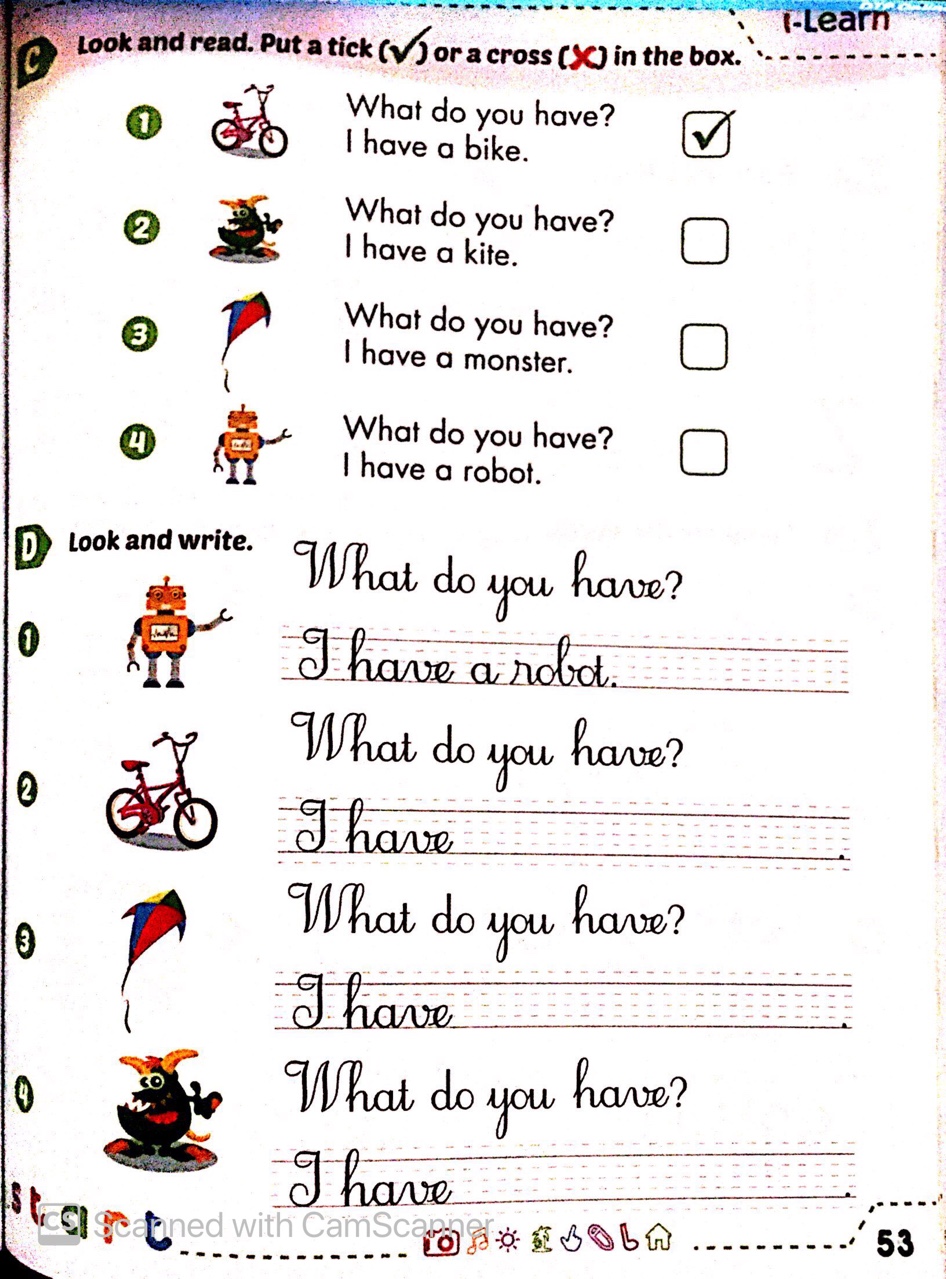 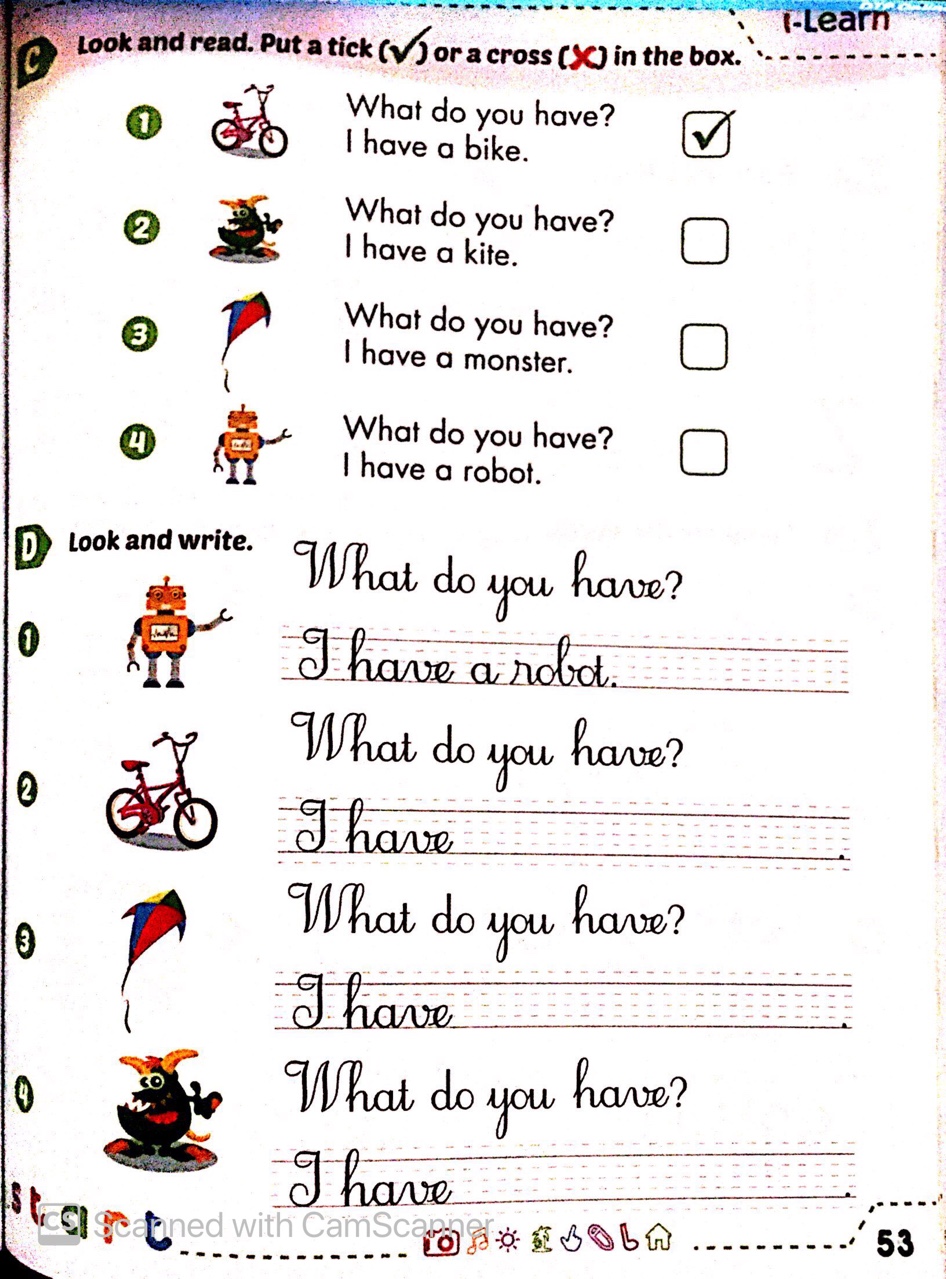 a bike
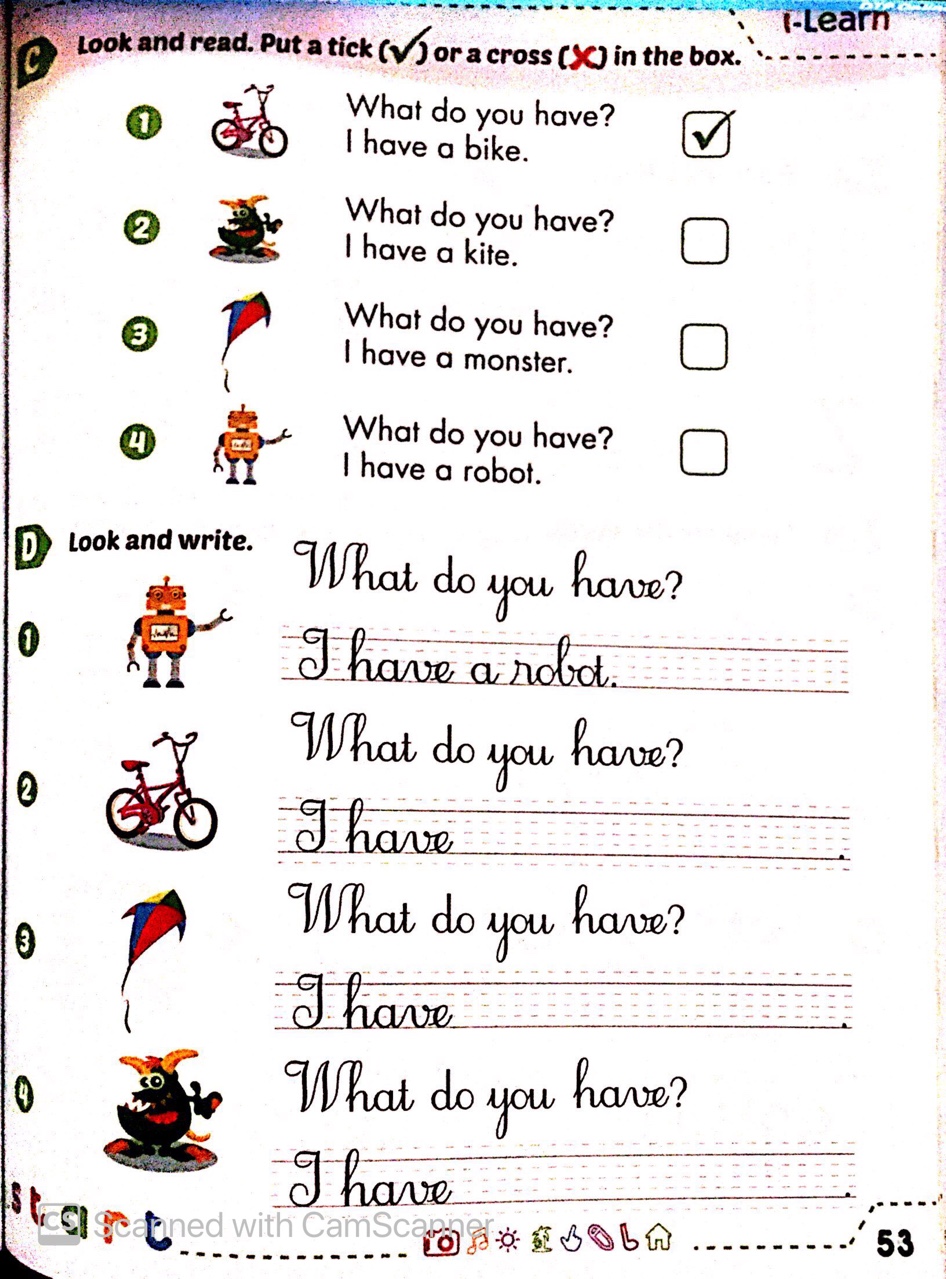 a kite
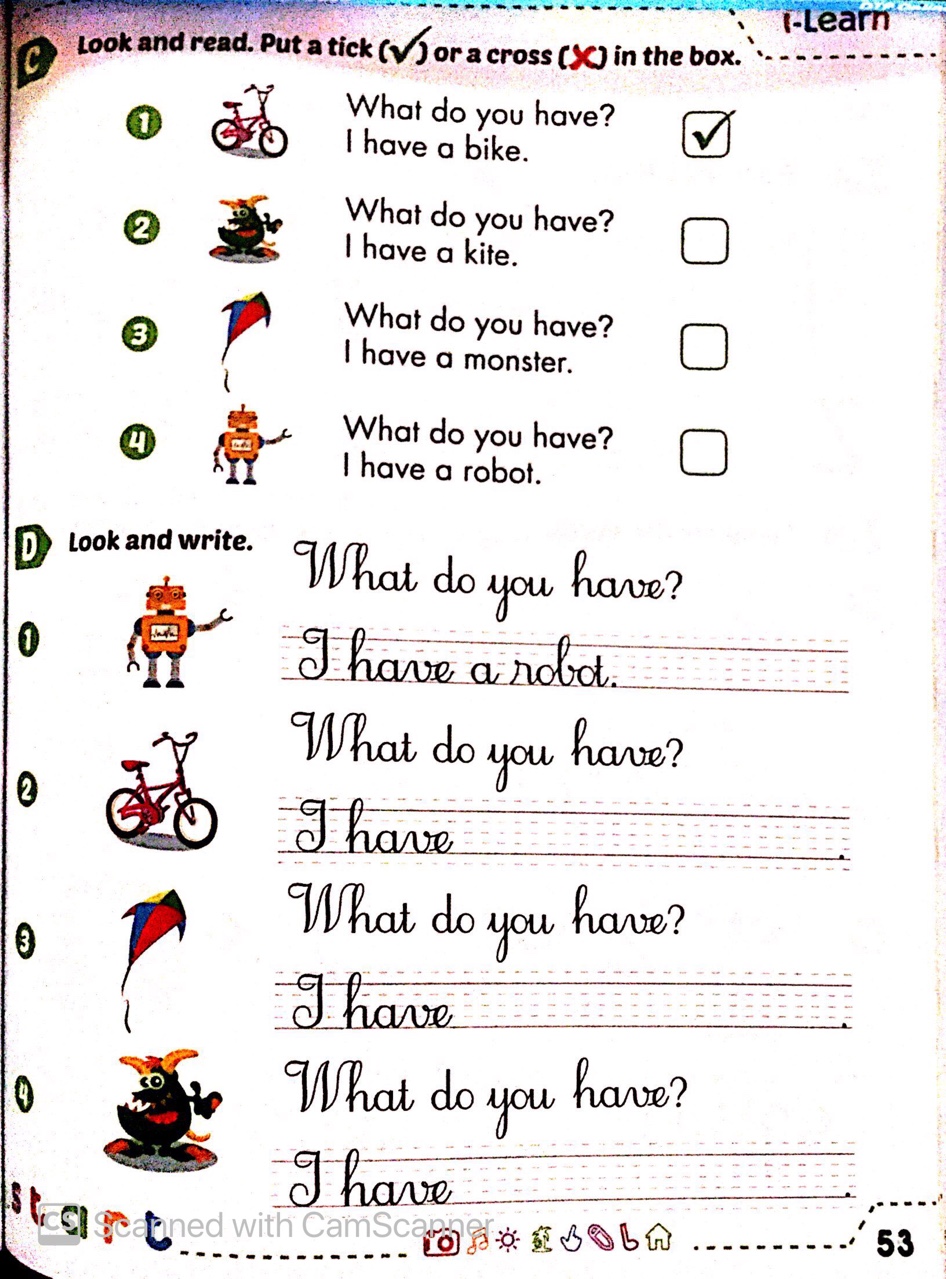 a monster
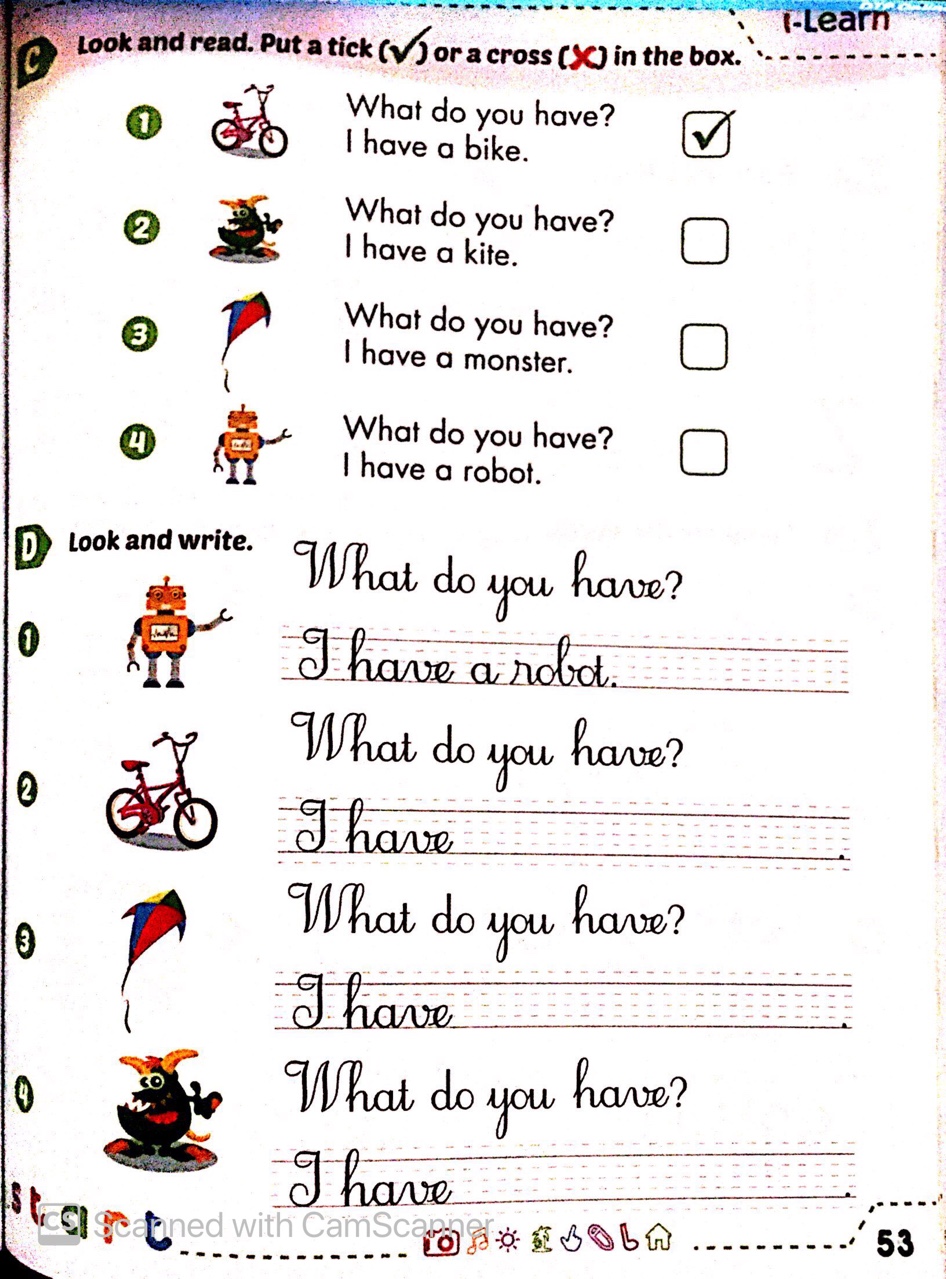